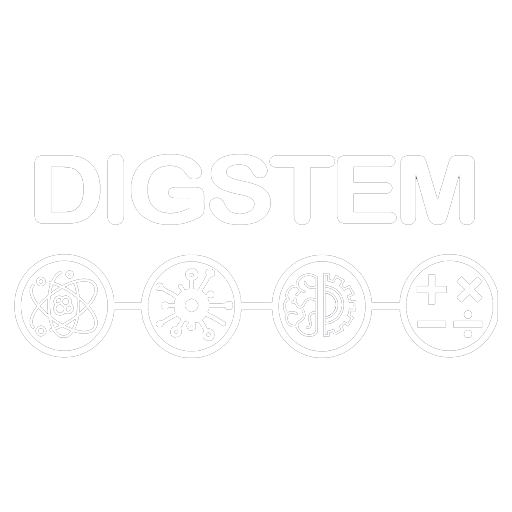 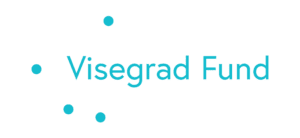 Improving STEM Teaching Process using Digital Transformation - DIGSTEM
Project Meeting
Lublin University of Technology, Lublin, Poland
03-05 October 2023
Presentation Title
Name of the presenter(s)
Institution
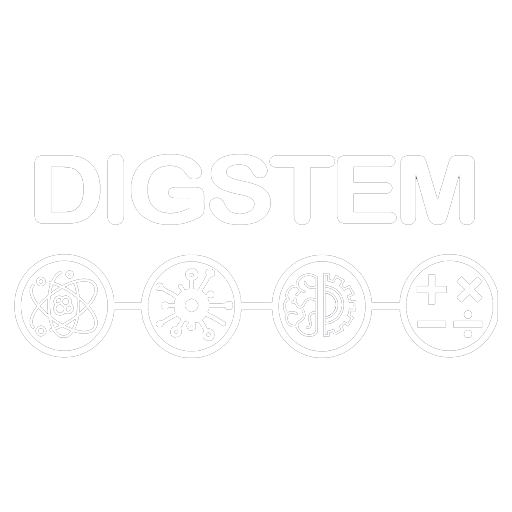 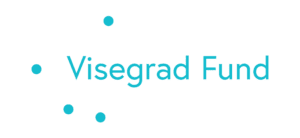 Template
Template
Template
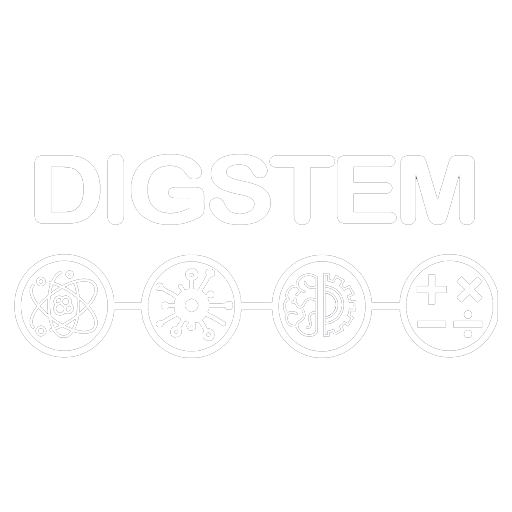 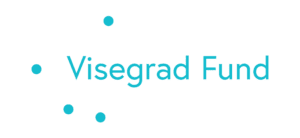 Template
Template
Template
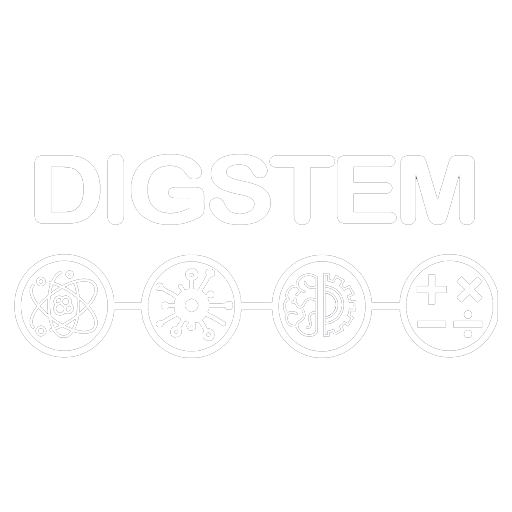 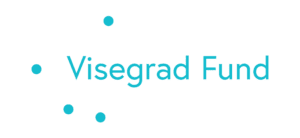 THANK YOU FOR YOUR ATTENTION